Style and Brand Guide
Guidelines for CCCM cluster communications, branding, formatting and templates
FEBRUARY 2016 | v0.4
Contents
Logos
01
// 3
Main cluster Logo
The main CCCM cluster logo is illustrated here.  The logo can be downloaded from the Global Cluster Website (link) in .png, .pdf, .svg and .eps versions.  The Logo can be used in horizontal or square form as outlined below
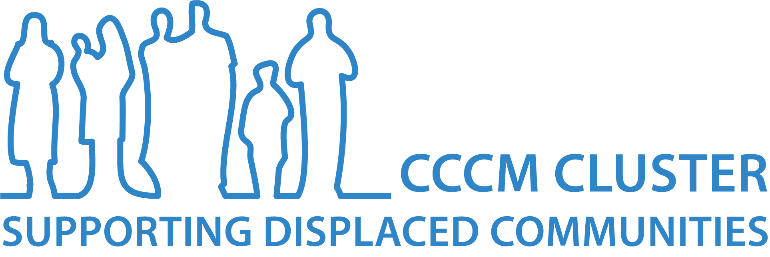 Horizontal Logo
The main horizontal cluster logo should be used on all publications with a light background.  The website element should be retained unless absolutely necessary to remove for spacing reasons.
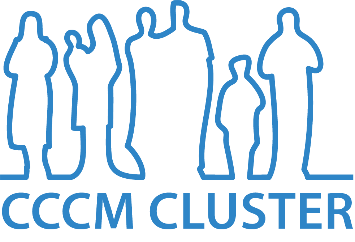 Square Logo
The square version of the logo can be used on documents where appropriate.  This version should be sued without the tag-line.
Use of websites
If the global or a country cluster wishes to add a website to their logo, this should be done in Myriad Pro in the cluster colour palate (black for Blue logos, white for white logos).  The global cluster can provide versions of the logo with country websites if required.
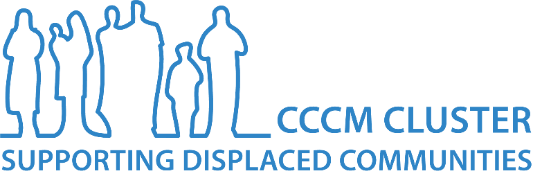 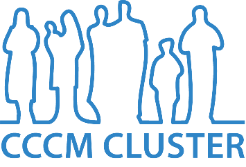 www.iraq.cccmcluster.org
iraq.cccmcluster.org
Alternative logos
The full colour logo should be used where possible.  In certain situations, alternative versions of the logo can be used:
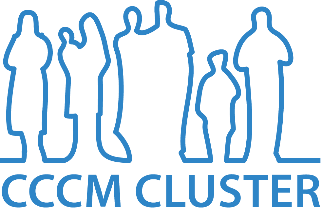 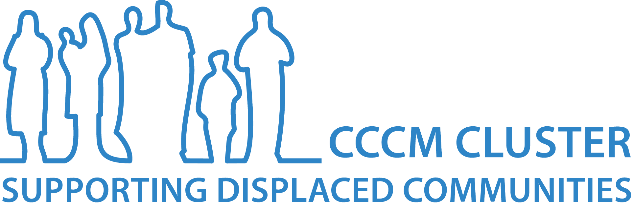 Black logo
Black versions of the logo can be used for black and white publications and where the full colour logo is illegible.
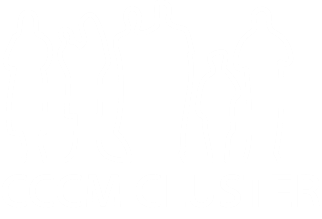 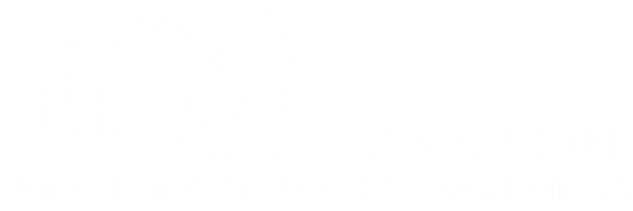 White logo
White versions of the logo can be used on dark backgrounds/photos and where the colour and black versions of the logo are illegible
Activated logo
An activated version of the square logo can be used for the header and footer of documents as a design element.  Colour, black and white versions can be used as appropriate
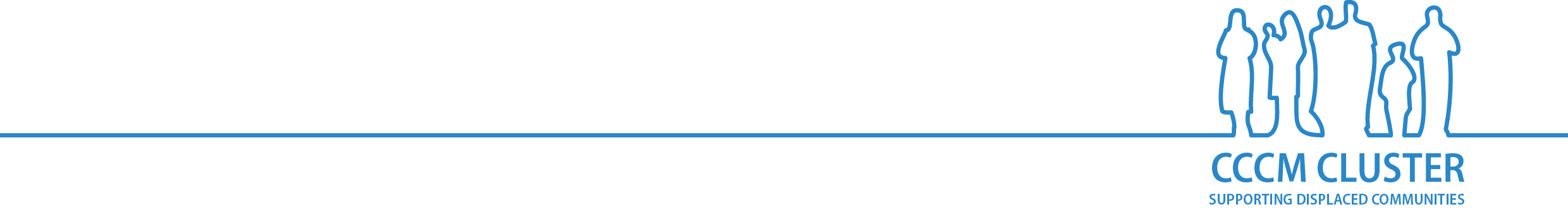 Using the logo in partnership
Co-branding principles are important to signify the relationship of the cluster to other organisations that it may work with and/or produced products with.  This is particularly important to illustrate the clusters’ independence as an institution.  The following illustrate examples of how other organisations’ logos should be used in different relationship types.
Where the cluster is leading
Where the cluster is co-leading
In collaboration with
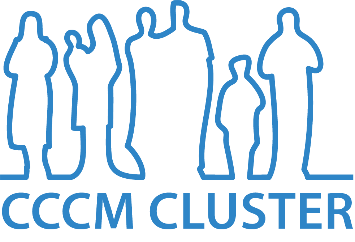 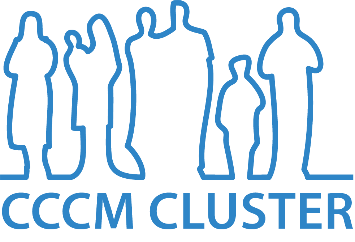 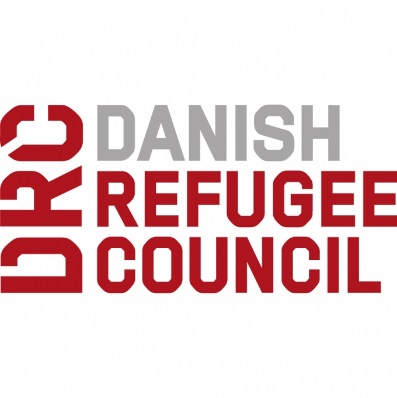 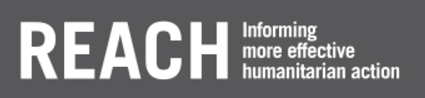 Where there is no lead organisation:
Where co-lead agency logos are used
Co-led by:
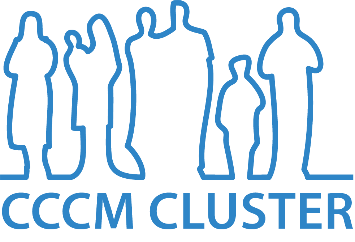 Working together in
partnership
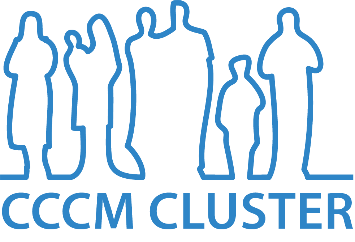 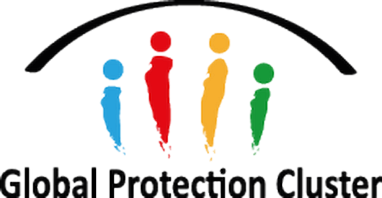 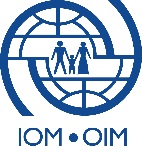 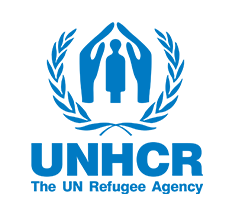 NB: Co-lead agencies logos should only be used where absolutely necessary and generally the cluster branding should not include lead agency visibility on a day-to-day basis to promote independence.
Country Logos
Usually, the standard logos should be used for country level CCCM cluster. Specific country versions of the horizontal logo can be used if necessary, however.  The country name should be designed to fit within the grey box illustrated to the right, aligned to the bottom left corner.  The country name should be in black Myraid Pro font as n the examples below.
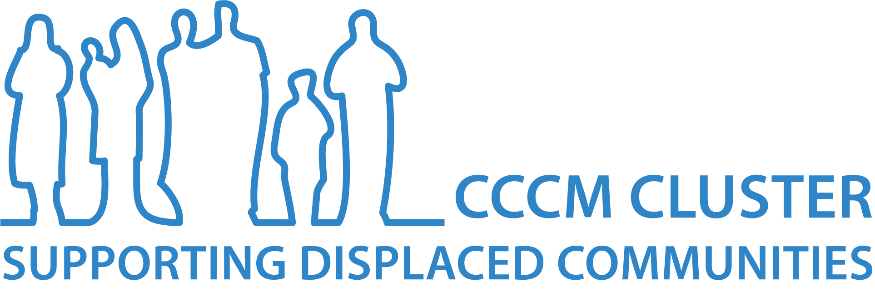 
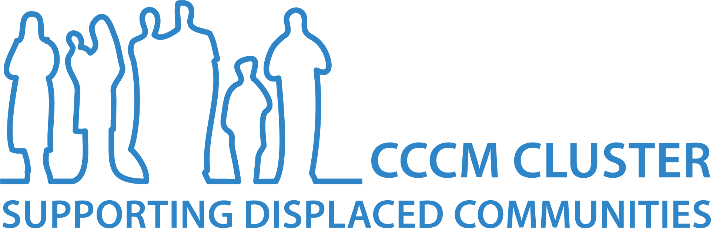 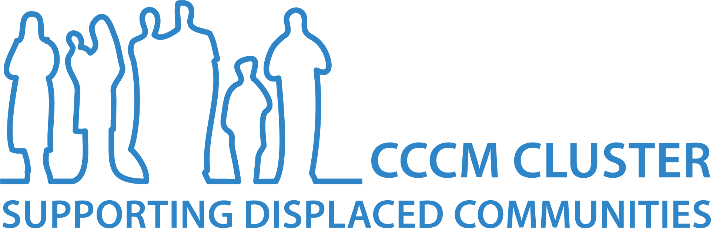 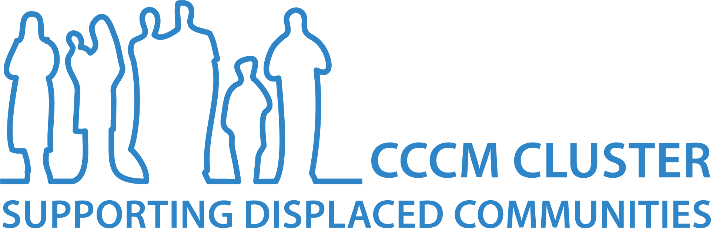 South Sudan
Myanmar
Iraq
 Do not:
Distort text to fit the logo
Use fonts other than Myriad Pro
Add additional elements
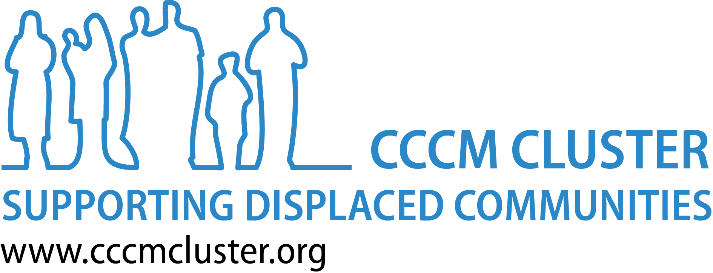 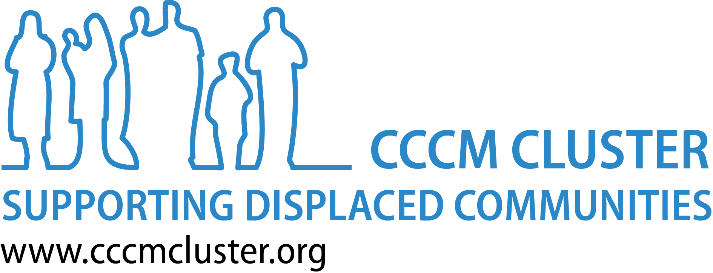 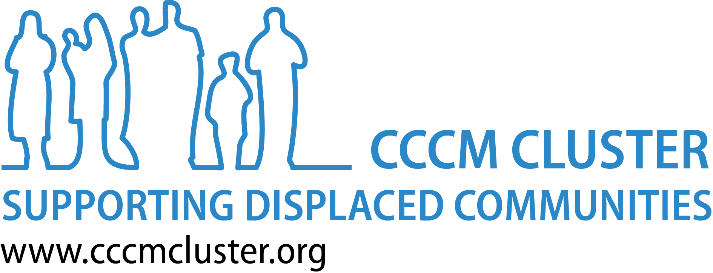 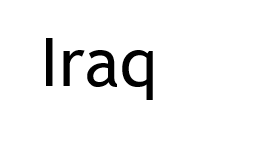 Iraq
Myanmar
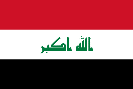 What to avoid
To ensure consistency and integrity of the logo, the following should be avoided:
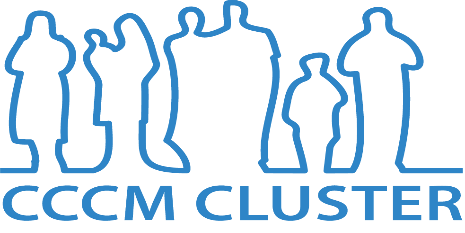 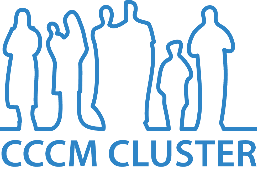 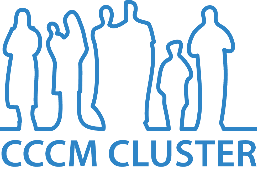 Recolouring the logo
Only the full colour, black and white version of the logo should be used.
Stretching the logo
The logo should not be stretched to fit in a publication
Rotating the logo
The logo should not be rotated to fit within design elements
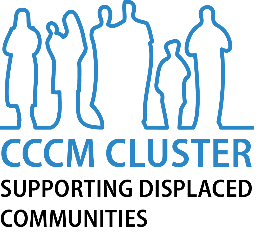 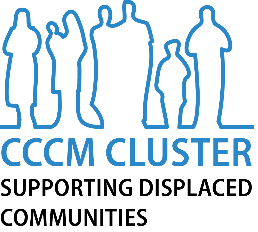 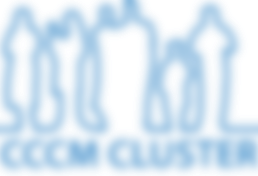 of Iraq
Changing the text
The text of the logo should not be changed from the official versions
Making the logo illegible
The logo should not be placed on an element where it will make it illegible
Using low resolution versions
The logo should be sufficiently high resolution so that it does not appear distorted.
Written Communications
02
// 9
Principles
The following principles should be applied to all cluster written communications to ensure that messages are consistent and accessible to all audiences:
Typeface
03
// 11
Print & Web Typefaces
The cluster uses three primary typefaces in publications:
Primary design typeface
Myriad Pro is the primary design typeface for titles and graphic design elements.  It should be used for logos, titles and external publications where possible
ABCDEFGHIJKLMNOPQRSTUVWXYZ
abcdefghijklmnopqrstuvwxyz
1234567890@#£$%^&*()[]{}<>?!
Primary standard typeface
Where Myriad Pro is not freely available, Trebuchet MS should be used in its place.  This font should be available as standard on most Windows and Mac platforms and can be used for titles and text in standard office software packages.
ABCDEFGHIJKLMNOPQRSTUVWXYZ
abcdefghijklmnopqrstuvwxyz
1234567890@#£$%^&*()[]{}<>?!
System typeface
In situations where Myriad Pro and Trebuchet MS cannot be used due to system limitations, Arial can be used as a cross-platform typeface that is freely available on virtually all platforms.  This should be used for standard text on websites.
ABCDEFGHIJKLMNOPQRSTUVWXYZ
abcdefghijklmnopqrstuvwxyz
1234567890@#£$%^&*()[]{}<>?!
Typeface Principles
The following principles should be followed when using text in publications:
Distorting the typeface
The approved typefaces should not be stretched or distorted to fit in a space.
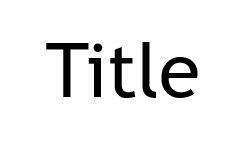 Word and letter spacing
Text should be at 100% word spacing and 0% tracking unless absolutely required.
Title
Sizing
The absolute minimum sizing is 5pt.  For body text, the standard is 11pt and the minimum is 9pt.
Title
Title
Font usage
Non-standard fonts should not be used for publications.
Simple text
Overly stylised typeface manipulation should be avoided.
Title
Title
Non-standard colouring
Colours outside the approved colour palette should not be used for typography.
Illegible text
Text should not be placed where it will be illegible.  Appropriate colour text should be used on images.
Title
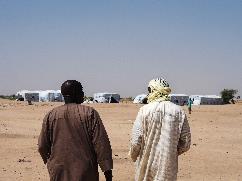 Colours
04
// 14
Main Colour Palette
The blue from the logo is the primary colour for the CCCM cluster.  Text and items can also be used in black and white.  In addition, the cluster has five secondary colours that can be used for design elements.  Other colours should not be used for external publications.
Pantone: 2143 C 
RGB: 42 135 200
CMYK: 79 33 0 22
Web: #2A87C8
Pantone: 6 C 
RGB: 0 0 0
CMYK: 0 0 0 100
Web: #000000
Pantone:  663 C
RGB: 255 255 255
CMYK: 0 0 0 0 
Web: #ffffff
Pantone:  11 C
RGB: 84 84 86
CMYK: 2 2 0 66
Web: #545456
Primary Colour
Black
White
Secondary Colour 1
Pantone:  7593 C
RGB: 157 72 56
CMYK: 0 54 64 38
Web: #9d4838
Pantone:  7515 C
RGB: 212 140 116
CMYK: 0 34 45 17
Web: #d48c74
Pantone:  7415 C
RGB: 240 184 158
CMYK: 0 23 34 6
Web: #f0b89e
Pantone: 2309 C
RGB: 248 228 210
CMYK: 0 8 15 3
Web: #f8e4d2
Secondary Colour 2
Secondary Colour 3
Secondary Colour 4
Secondary Colour 5
Tints
In addition to the primary and secondary colours, percentage tints can also be used for all the colours as outlined here.
Primary Colour

Pantone: 2143 C 
RGB: 42 135 200
CMYK: 79 32 0 22
Web: #2A87C8
Secondary Colour 1

Pantone:  11 C
RGB: 84 84 86
CMYK: 2 2 0 66
Web: #545456
80%
60%
40%
20%
80%
60%
40%
20%
Secondary Colour 2

Pantone:  7593 C
RGB: 157 72 56
CMYK: 0 54 64 38
Web: #9d4838
Secondary Colour 3

Pantone:  7515 C
RGB: 212 140 116
CMYK: 0 34 45 17
Web: #d48c74
Secondary Colour 4

Pantone:  7415 C
RGB: 240 184 158
CMYK: 0 23 34 6
Web: #f0b89e
Secondary Colour 5

Pantone: 2309 C
RGB: 248 228 210
CMYK: 0 8 15 3
Web: #f8e4d2
80%
60%
40%
20%
80%
60%
40%
20%
80%
60%
40%
20%
80%
60%
40%
20%
Photography
05
// 17
Photographic Style
Images are vital in illustrating the work of the cluster and the reality of the operations that the cluster supports.  All images used in cluster publications should be:

	Respectful		Images should present affected populations in a respectful and dignified manner.

	Active		Images should contain active scenes rather than passive scenes where possible.

	High resolution		All images for print should be a minimum of 300 dots per inch (dpi).

	On brand		Images should promote the cluster colour palette, emphasising blue if possible.

	Limit agency profiling	For cluster communications, images should try to limit the visibility of one particular agency

	Truthful		Images should be used to illustrate the true nature of situations and not distort them.

	Non-stereotyping	Images should avoid stereotyping outdated ideas of affected or displaced populations.
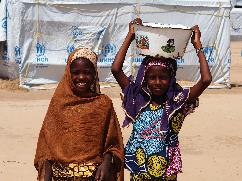 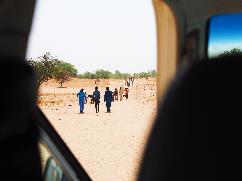 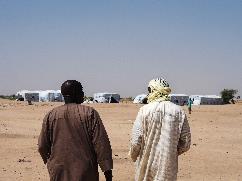 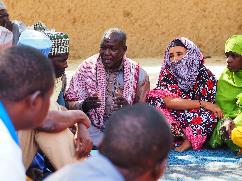 Ethical image usage
Ethical capturing and use of images is essential to protect the rights, dignity and wishes of those within them.  The following rules should be used in capturing and selecting images:


	Protection is paramount	No image should be captured or disseminated which would risk the safety security, dignity, beliefs or wishes of those who are contained within in.  Special attention should be paid to ensuring that photographs do not inadvertently reveal the faces, location, health status, activities etc of subjects where this would cause protection risks or where they may be survivors of assault or violence


	Seek informed consent	Consent must be obtained from those who are the subject of images, clearly explaining to them why the picture is to be captured and how it may be used.  Where possible, this should be documented in a written form.  For children, consent of parents must be obtained.


	Keep records	For images that are captured by cluster staff or partners, records should be kept which contain at least the date, place, names of subjects, ages, copyrights and any relevant notes or restrictions on the use of the image


	Respect copyright laws	Virtually all images have some degree of copyright restrictions or considerations attached to them and it is essential that these are respected.  This may involve seeking permission of the copyright holder, including attributions or  refraining from editing.
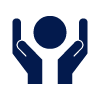 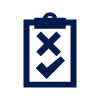 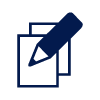 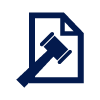 Finding images
The following sources can be used to find images for cluster publications:
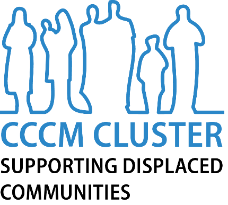 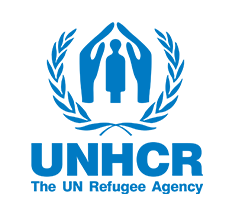 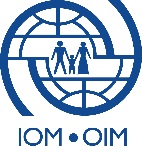 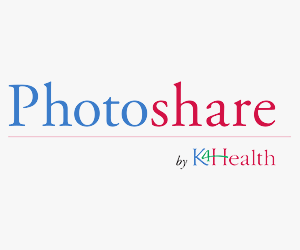 Templates and publications
06
// 21
Cluster templates
The following is a list of primary templates for use in cluster communications at global and national cluster level.  Requests for additional templates should be communicated to the Global CCCM Cluster for development. Additional operational CCCM tools, and guidance can be found on the Cluster DropBox (link), Cluster website (link), cluster GoogleDrive (link) and the Camp Managers Toolkit (link).  An information Managers Toolkit is under development in early 2017 by the Global Cluster.
Graphics and visual elements
06
// 23
Graphs and data visualisation
Vislualisation of data should be used to illustrate and highlight isues for the reader.  All graphics should be in a modern, minimalist style using the cluster colour pallete such as in the examples below. Data visualisation should always be used to illustrate a point and not to distort data.
Graphs and data visualisation
The following should all be avoided when designing graphs and data visulaisation:
3D graphs and charts
Overly busy charts
Off-brand colours
Unnecessary shading and borders
Icons
Icons can be used to help draw readers attention to particular elements of a publication and to illustrate data visualisation.  As a primary icon set, the Global CCCM Cluster uses the OCHA humanitarian set of icons which are available in boxed and unboxed versions.  The full set of icons can be downloaded here.
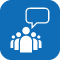 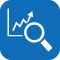 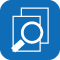 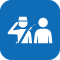 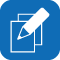 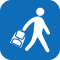 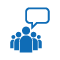 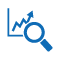 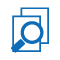 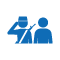 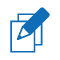 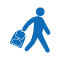 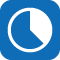 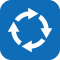 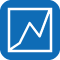 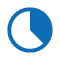 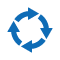 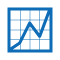 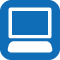 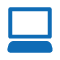 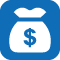 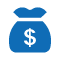 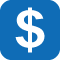 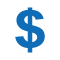 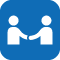 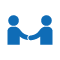 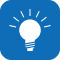 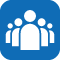 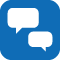 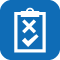 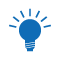 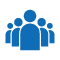 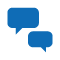 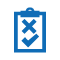 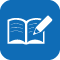 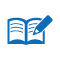 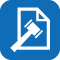 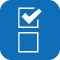 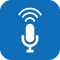 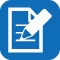 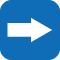 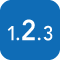 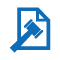 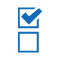 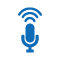 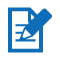 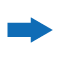 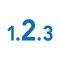 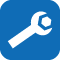 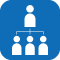 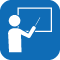 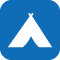 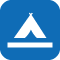 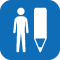 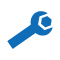 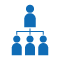 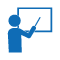 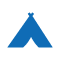 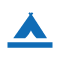 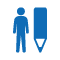 Other icons can be used where the OCHA set does not have sufficient designs. Flat and minimalist style icons should be used and no 3D or overly stylised icons.  A number of open source and royalty free websites can be used to source icons, including the Noun Project (www.nounproject.com) and OpenIconic (www.useiconic.com).